BÀI 1: THƯƠNG NHỚ QUÊ HƯƠNG
Vẻ đẹp của sông Đà
Nguyễn Tuân
1. HƯỚNG DẪN ĐỌC KẾT NỐI CHỦ ĐIỂM Ở NHÀ
1. HƯỚNG DẪN ĐỌC KẾT NỐI CHỦ ĐIỂM Ở NHÀ
Nhà văn nào được mệnh danh: “Người nghệ sĩ suốt đời đi tìm và tôn thờ cái đẹp”?
Nguyễn Tuân
Ngoài truyện ngắn, Nguyễn Tuân còn có sở trường ở thể loại văn học nào?
Tùy bút
Nhà máy thủy điện Hòa Bình được xây dựng trên dòng sông nào?
Sông Đà
2. HOẠT ĐỘNG BÁO CÁO SẢN PHẨM
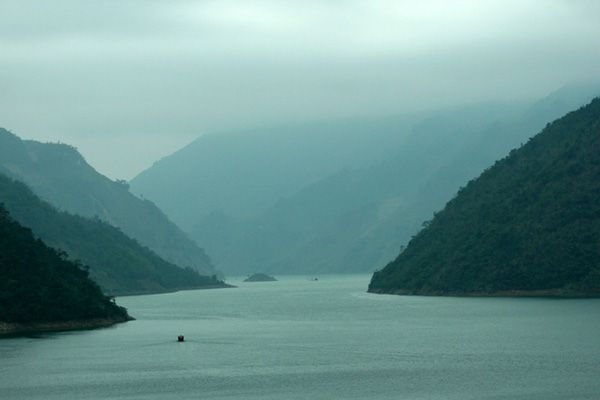 Câu 1. Vẻ đẹp của sông Đà hiện lên như thế nào trong văn bản và được miêu tả từ những góc nhìn nào? Những từ ngữ, hình ảnh nào thể hiện sông Đà từ những góc nhìn đó?
Vẻ đẹp hùng vĩ, trữ tình, thơ mộng, hoang sơ của sông Đà được nhìn từ các góc nhìn: từ trên máy bay nhìn xuống, từ trên mặt đất, trên sông nhìn sang hai bờ sông.
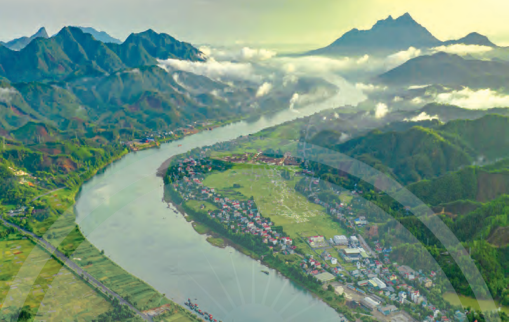 Sông Đà từ góc nhìn trên cao: cái dây thừng ngoằn ngoèo, từng nét sông tãi ra trên đại dương đá lờ lờ bóng mây, tuôn dài như một áng tóc trữ tình, mùa xuân dòng xanh ngọc bích.
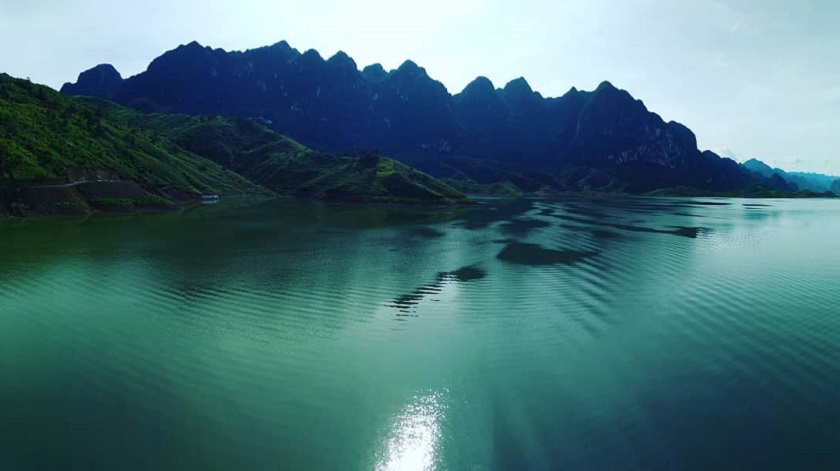 Sông Đà từ góc nhìn trên mặt đất: màu nắng tháng ba Đường thi, bờ sông Đà, bãi sông Đà, chuồn chuồn bươm bướm trên sông Đà.
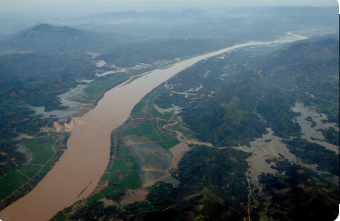 Sông Đà từ hai bên bờ sông: 45 cảnh ven sông lặng tờ, nương ngô nhú lên mấy lá ngôn non đầu mùa, cỏ gianh đồi núi đang ra những nõn búp, đàn hươu cúi đầu ngốn búp cỏ gianh, bờ sông hoang dại.
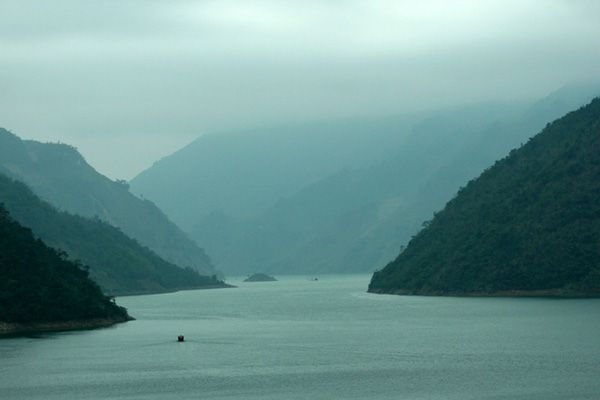 Câu 2. Phân tích tác dụng của biện pháp tu từ so sánh trong các câu văn sau:
Con sông Đà tuôn dài tuôn dài như một áng tóc trữ tình, đầu tóc chân tóc ẩn hiện trong mây trời Tây Bắc bung nở hoa ban hoa gạo tháng hai và cuồn cuộn mù khói núi Mèo đốt nương xuân.
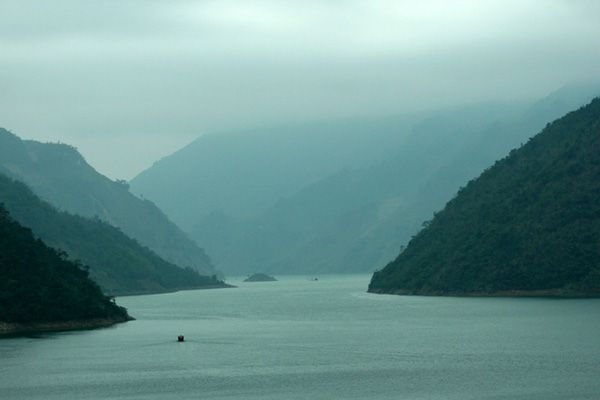 Tác dụng: giúp làm rõ toàn cảnh vẻ đẹp trữ tình, nên thơ của sông Đà.
Bờ sông hoang dại như một bờ tiền sử. Bờ sông hồn nhiên như một nỗi niềm cổ tích tuổi xưa.
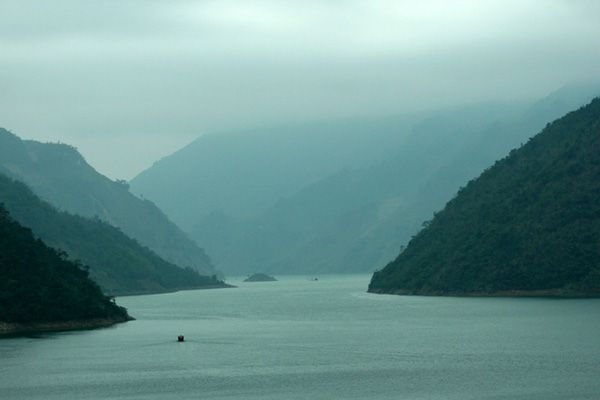 Tác dụng: giúp làm rõ vẻ đẹp hoang sơ của sông Đà, vẻ đẹp chưa bị bàn tay con người khai phá.
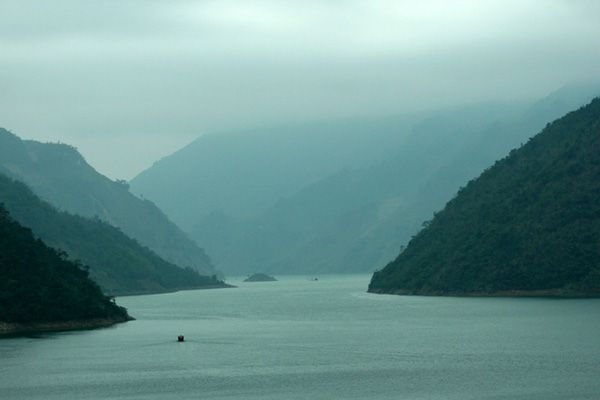 Câu 3. Tác giả thể hiện những cảm xúc gì khi miêu tả sông Đà? Tìm những chi tiết từ văn bản để làm rõ ý kiến của em.
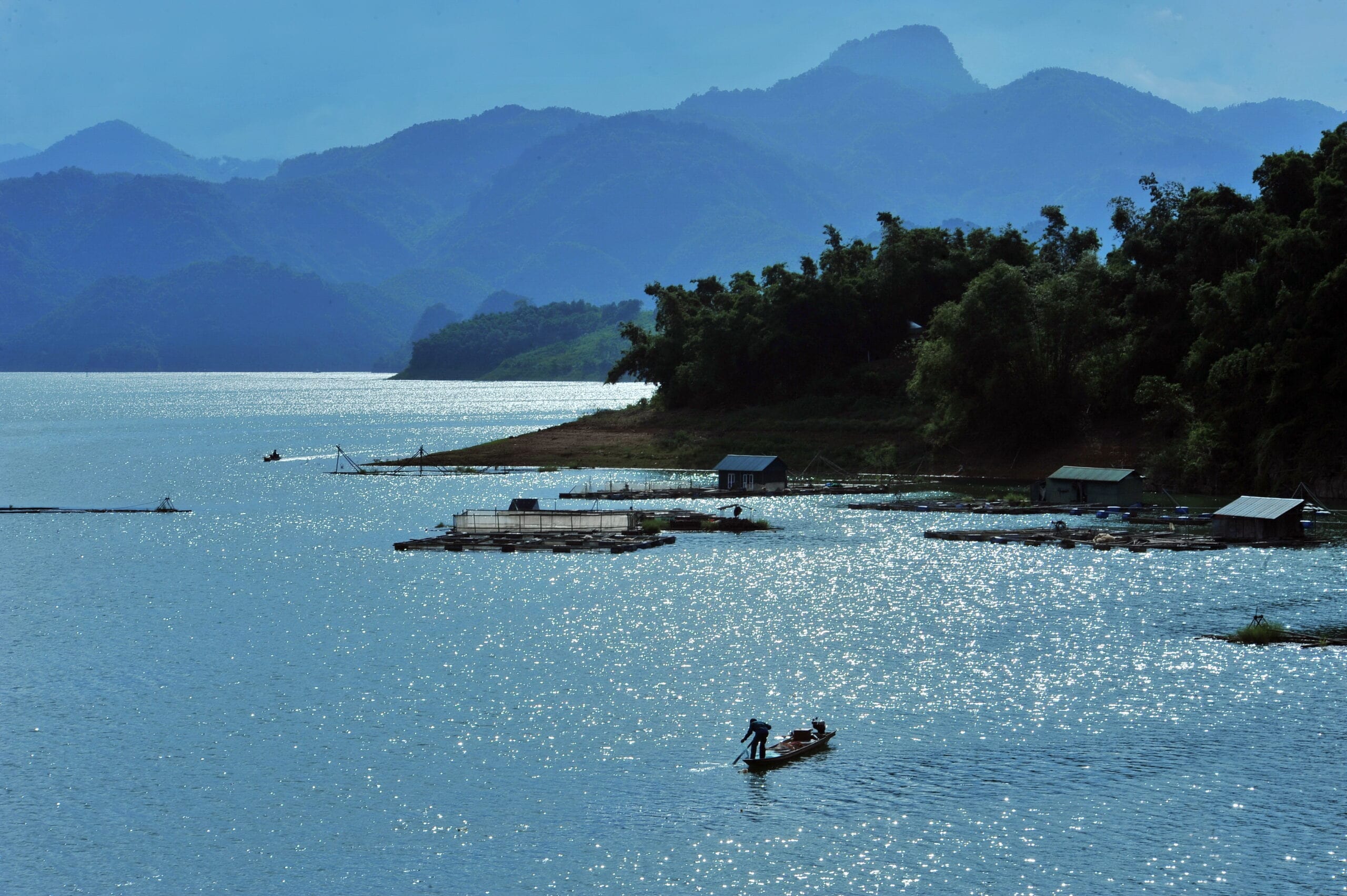 Tác giả tự hào, say mê với vẻ đẹp của sông Đà, của Tổ quốc (hình như khi mà ta đã quen đọc bản đồ sông núi, thì mỗi lúc ngồi tàu bay trên chiều cao mà nhìn xuống đất nước Tổ quốc bao la, mùa xuân dòng xanh ngọc bích, vui như thấy nắng ròn tan sau kì mưa dầm, vui như nối lại chiêm bao đứt quãng; gặp lại cố nhân)…